«День Интернета (польза и вред)»
Разработала: 
 Угольцева Надежда павловна
Учитель МОУ « СОШ № 20» 
г. Магнитогорск
Международный День Интернета пытались ввести несколько раз в разные даты, но ни одна из них так и не стала традиционной.
В России «прижилась» дата 30 сентября. Компанией «IT Infoart Stars» фирмам и организациям было разослано предложение поддержать собственную инициативу, состоящую из нескольких пунктов: назначить 30 сентября «Днём Интернета», ежегодно его праздновать и провести 30 сентября 1998 года. 
Кроме того, некоторые считают Днём Рунета 7 апреля, поскольку в этот день в 1994 году в международной базе данных национальных доменов верхнего уровня появилась запись о домене .ru.
Что мы знаем про интернет?
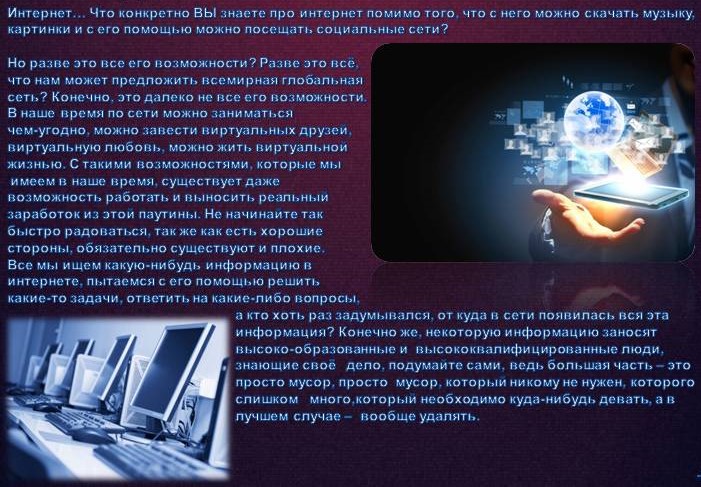 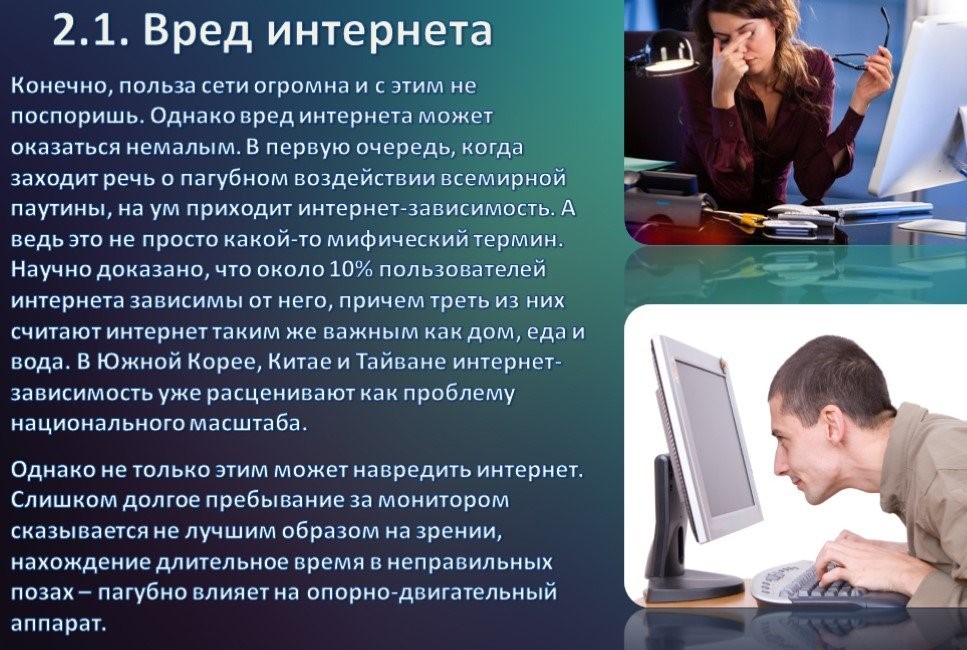 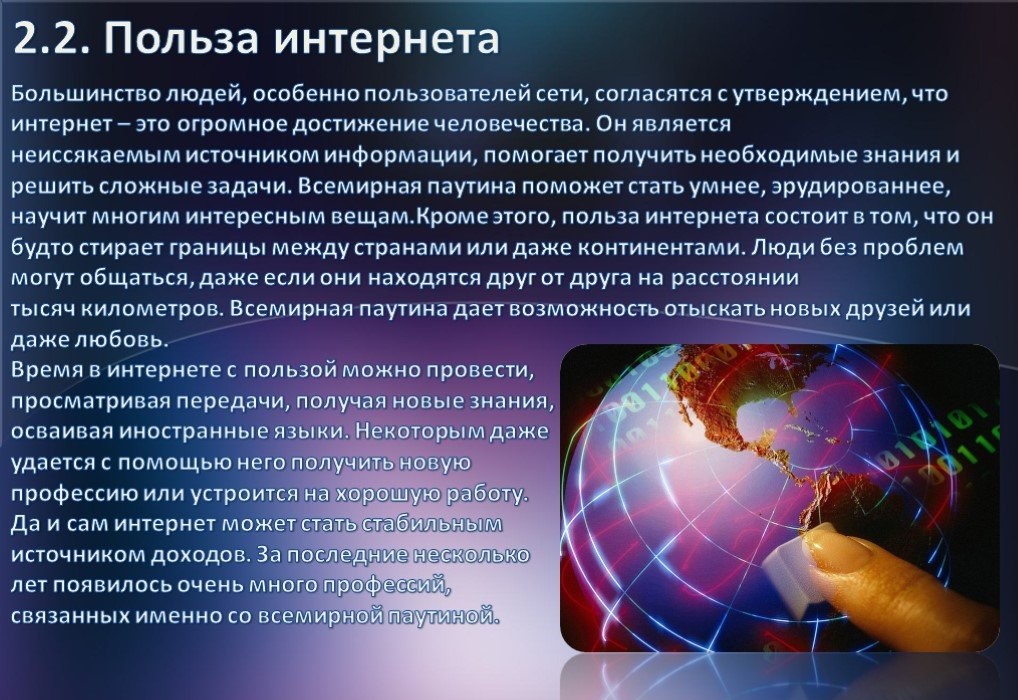